Why Don’t We Have Any Brownfields?
Stephen Dyer, PE
Todd Coffin, LG
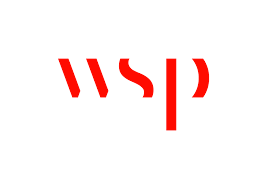 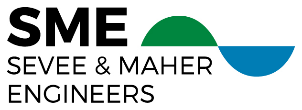 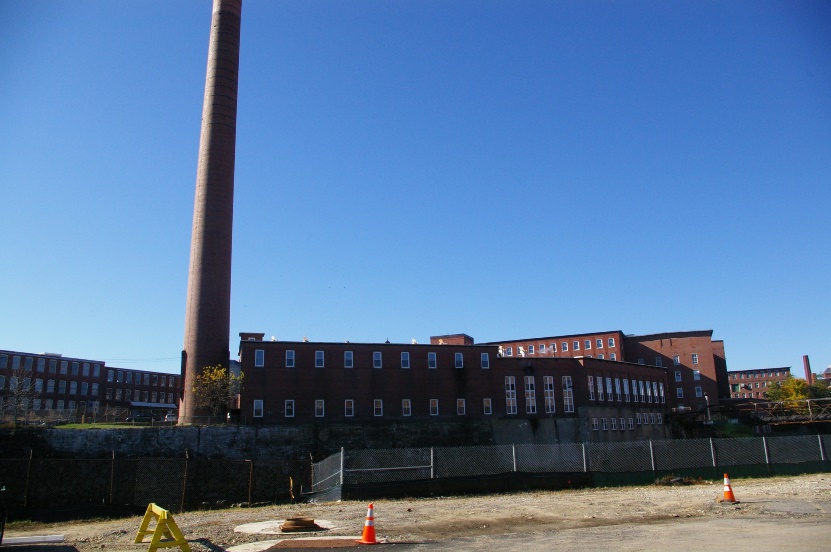 EPA Brownfields Definition
“A brownfield is a property, the expansion, redevelopment, or reuse of which may be complicated by the presence or potential presence of a hazardous substance, pollutant, or contaminant.”
Land or buildings
Suspected contamination
Higher & better use
What isn’t it (usually)?
Subject to CERCLA removal action (Superfund Sites)
TSCA PCB cleanups
LUST Trust Fund cleanups (federally regulated UST facilities)
RCRA corrective actions
Subject to administrative or judicial orders/consents
Grantee owned properties (depends on acquisition)
Generally, Don’t Use EPA Assessment Funds Here
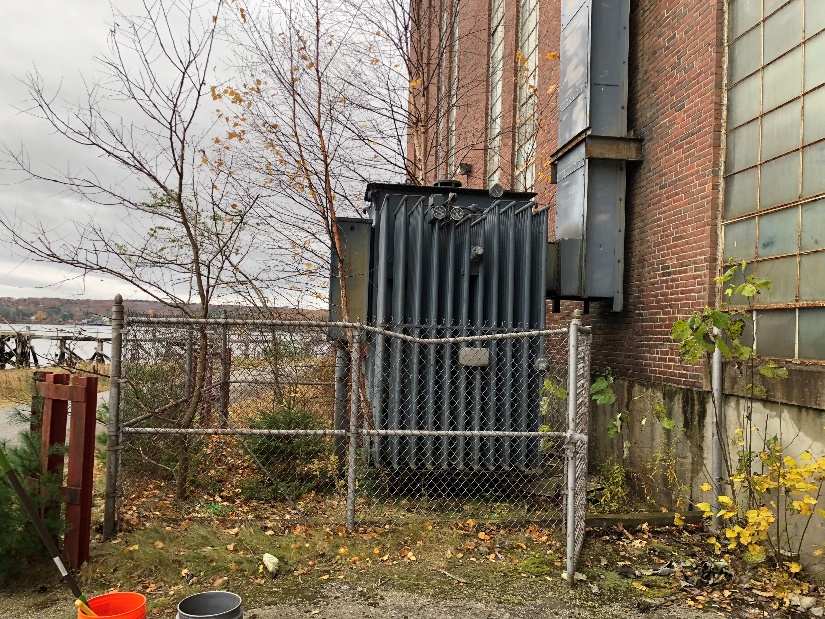 Superfund Site
TSCA PCB Cleanup
Generally, Don’t Use EPA Assessment Funds Here
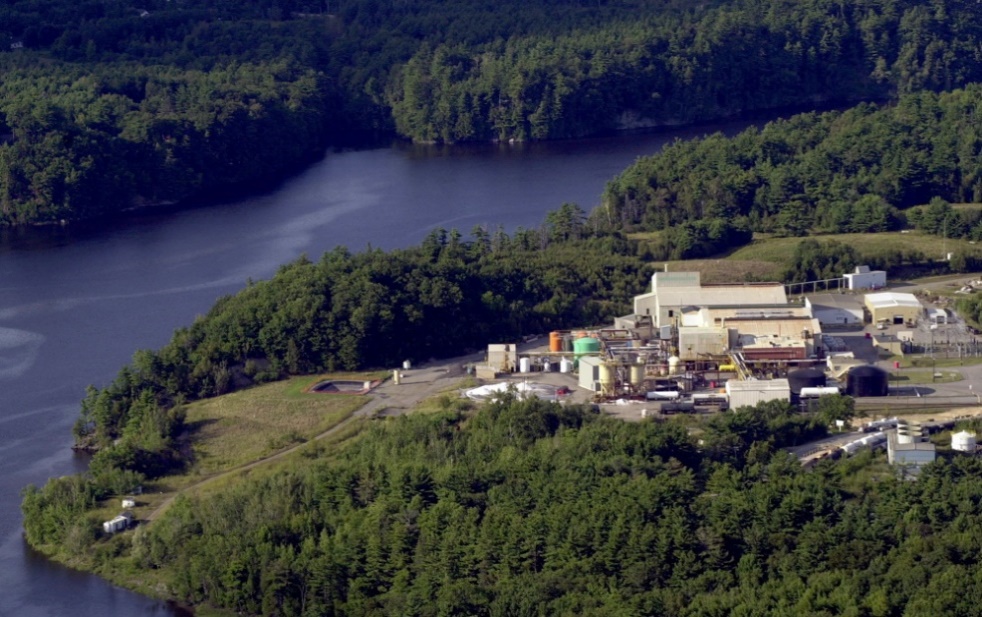 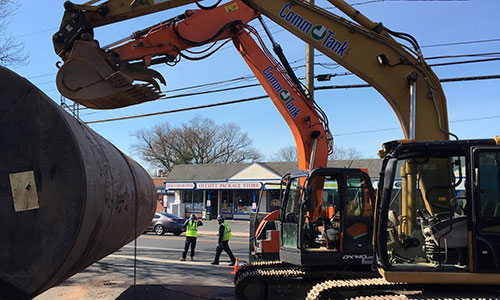 RCRA Corrective Actions Site
Sites Enrolled in Federal 
LUST funding programs
“A brownfield is a property, the expansion, redevelopment, or reuse of which may be complicated by the presence or potential presence of a hazardous substance, pollutant, or contaminant.”
…expansion
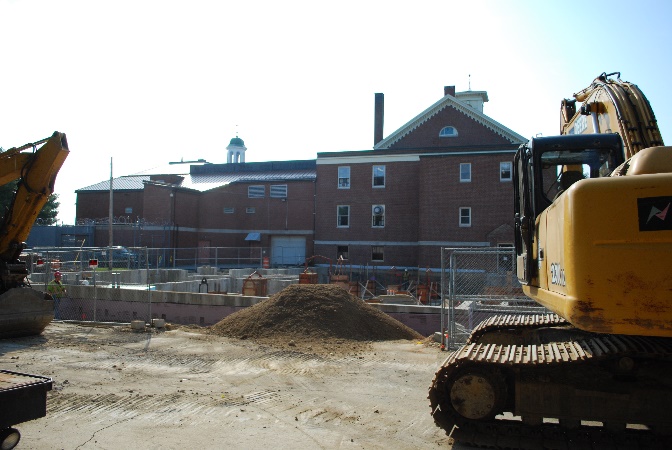 Washington County Courthouse (Machias)
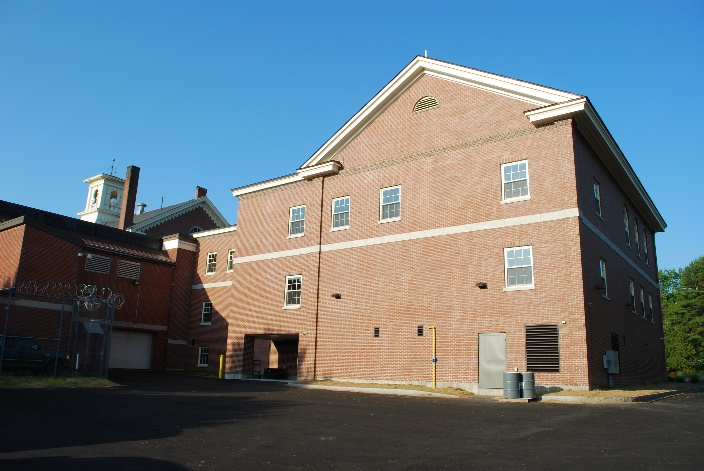 …redevelopment
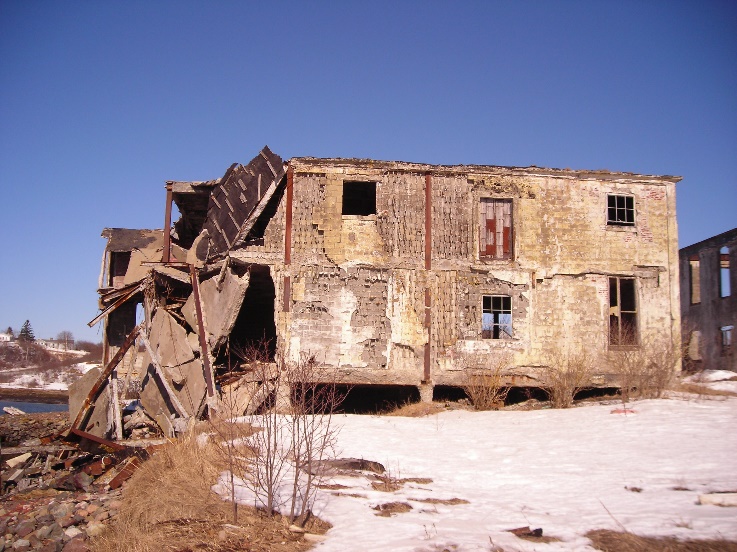 Lighthouse Lobster & Bait (Eastport)
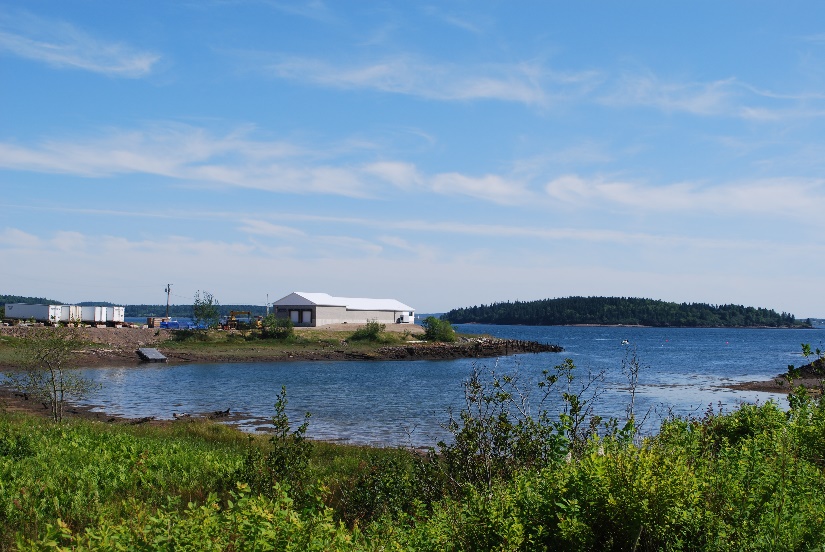 …reuse
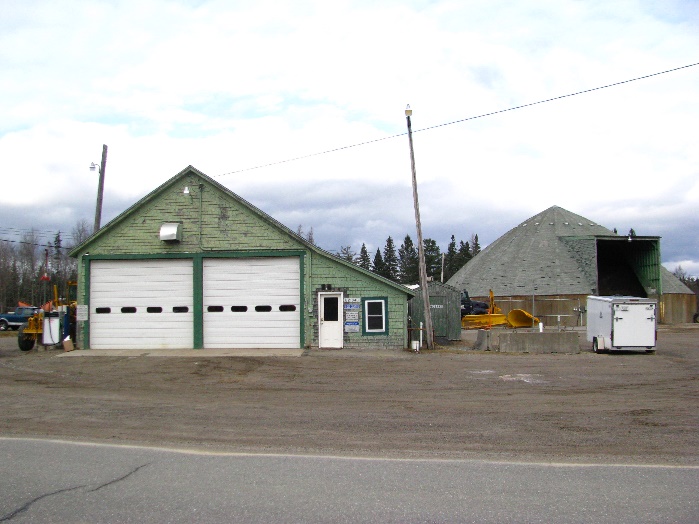 Town Office (Pembroke)
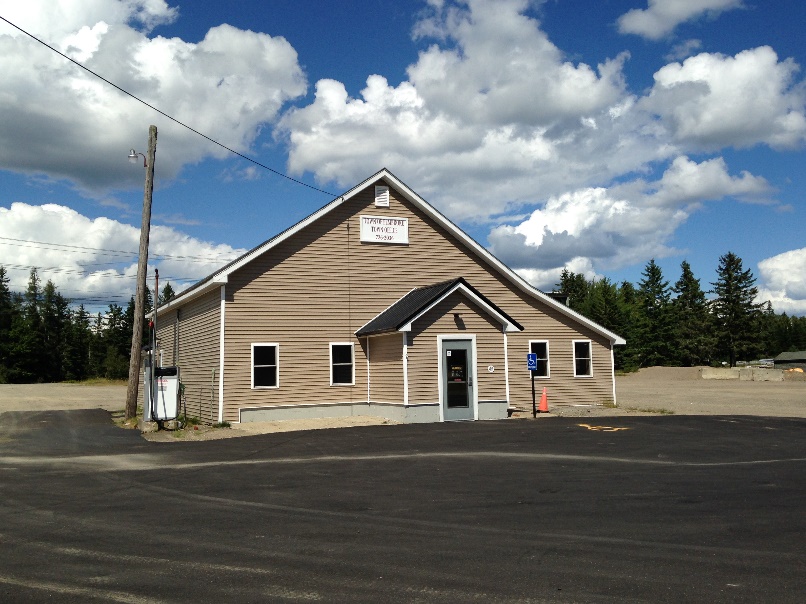 Brownfields in your Community
Schools
Churches
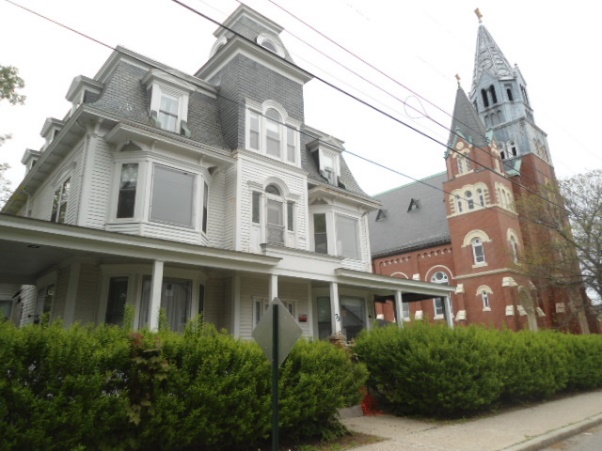 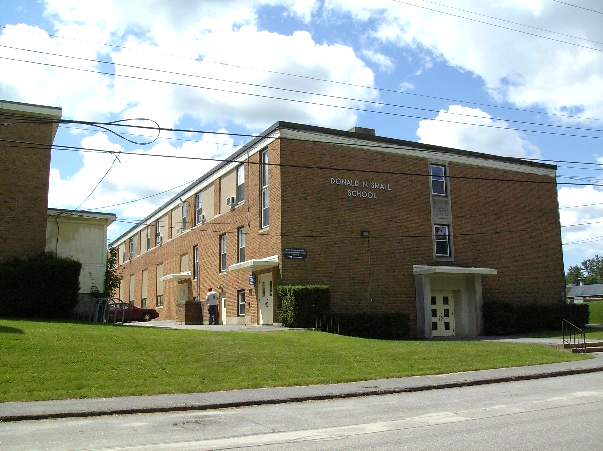 Donald M. Small School (Bath)
St. Andres Church & Rectory (Biddeford)
Brownfields in your Community
Recreational Space
Foreclosure Property
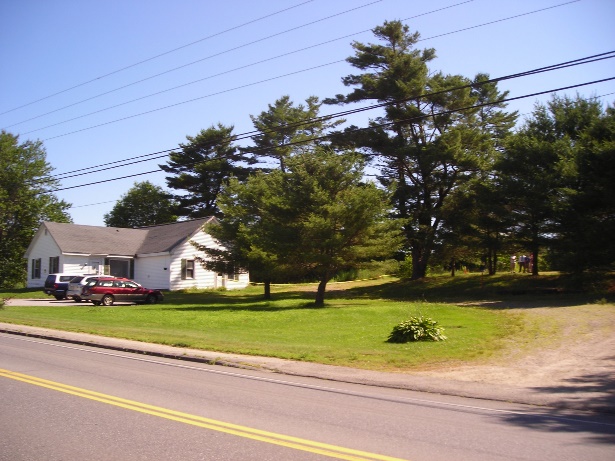 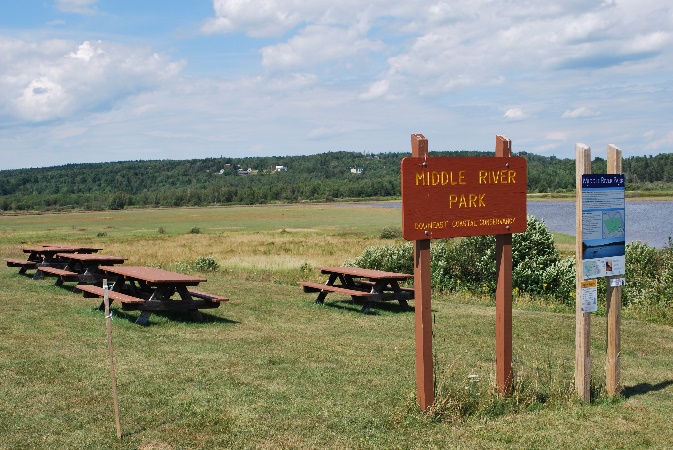 Middle River Park (Machias)
Residence (Wiscasset)
Brownfields in your Community
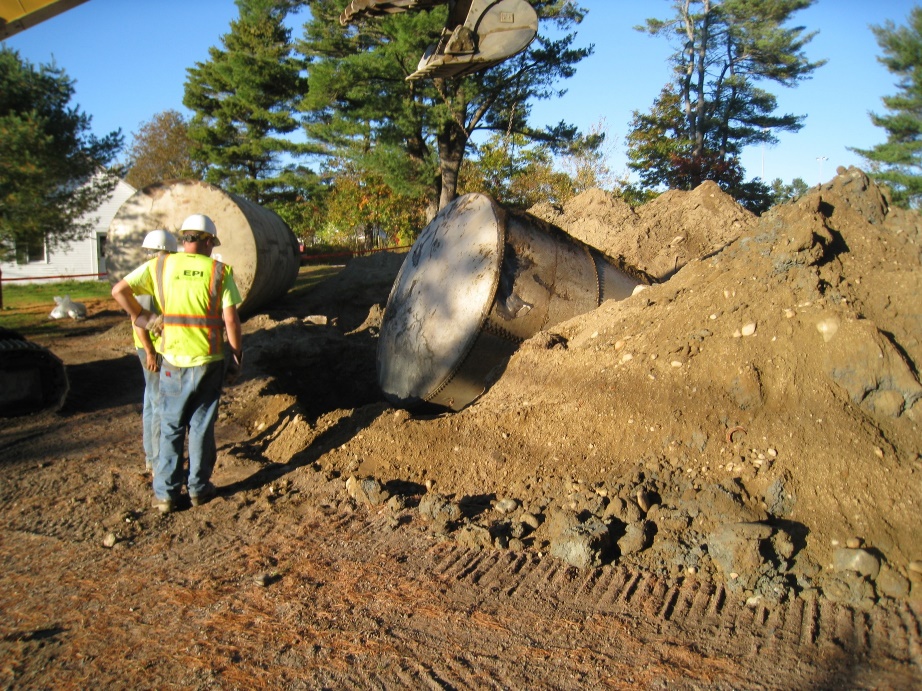